VII очно-заочная  районная научно-практическая конференция, 
с. Ермаковское  2022
«Механизмы эффективного развития системы образования Ермаковского района в достижении качества, соответствующего современным стандартам»
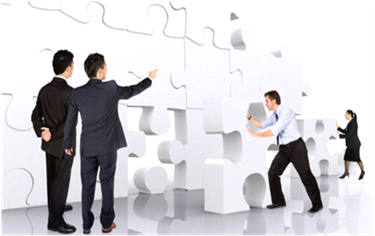 с. Ермаковское 2022
VII очно-заочная  районная научно-практическая конференция, 
с. Ермаковское,  2022 г.
Об эффективных механизмах развития системы образования Ермаковского района
И.В. Исакова, руководитель Управления образования администрации Ермаковского района.
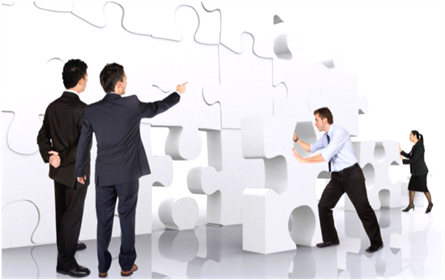 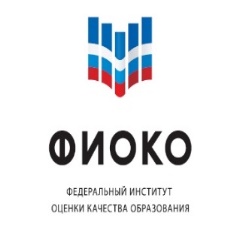 Результаты оценки муниципальных механизмов управления качеством общего образования в 2021 году
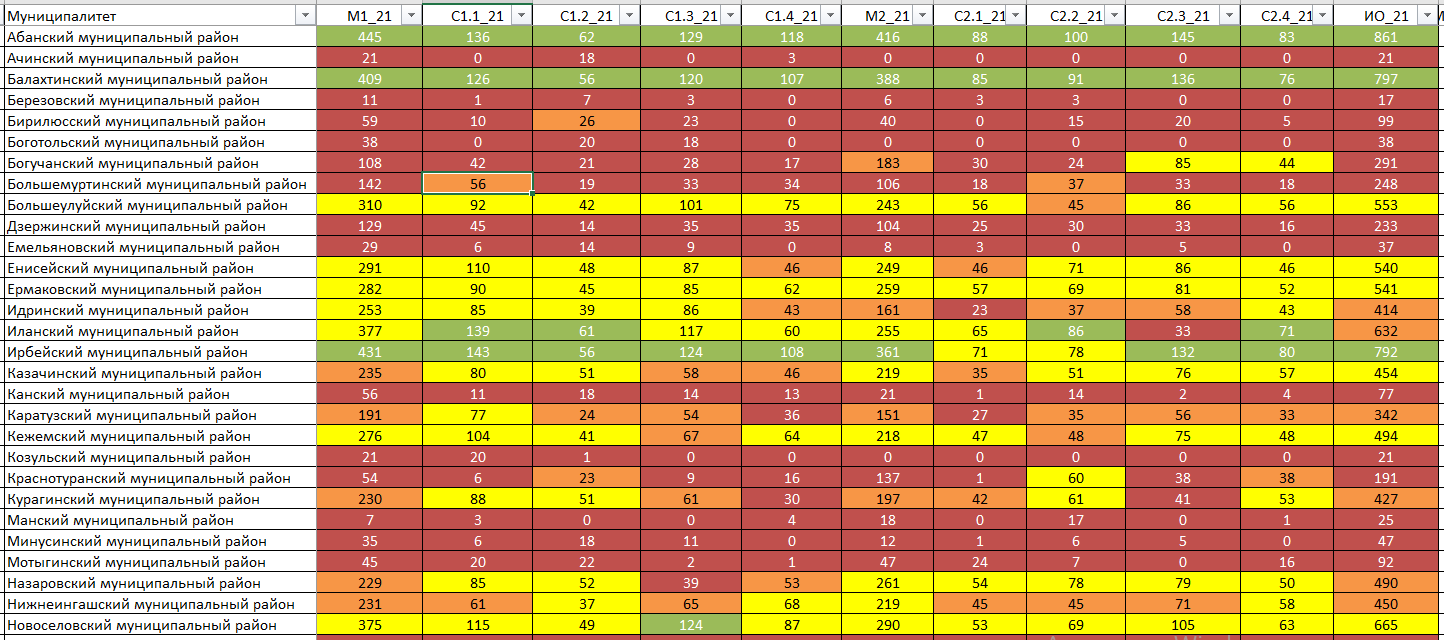 М1 Механизмы управления качеством образовательных результатов
С1.1 Система оценки качества подготовки обучающихся
С1.2 Система работы со школами с низкими результатами обучения и/или школами, функционирующими в неблагоприятных социальных условиях
С1.3 Система выявления, поддержки и развития способностей и талантов у детей и молодежи
С1.4 Система работы по самоопределению и профессиональной ориентации обучающихся
М2 Механизмы управления качеством образовательной деятельности
С2.1 Система мониторинга эффективности руководителей образовательных организаций
С2.2 Система обеспечения профессионального развития педагогических работников
С2.3 Система организации воспитания обучающихся
С2.4 Система мониторинга качества дошкольного образования
4
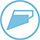 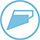 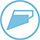 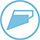 просветительская деятельность – это деятельность, осуществляемая вне рамок образовательных программ и направлена на распространение ценного опыта работы и повышение интеллектуального и профессионального развития человека.
Установлены правила размещения ежедневного меню для автоматического ежедневного мониторинга;
С 1 сентября 2022 г.
Право на обучение по индивидуальному учебному плану в школе предоставляется любому обучающемуся независимо от причин возникновения потребности в обучении;
Вводится новая система аттестации педагогических работников.
Вступают в силу обновленные ФГОС начального и основного общего образования. 
	Приказ Минпросвещения России №286 и 287 от 31.05.2021 года.
Описаны требования к предметным результатам;
Требования к структуре рабочих программ по предметам и внеурочной деятельности будут едиными (это облегчит переход ученика из одной школы в другую),
Для ускоренного обучения детей по индивидуальным планам допускается сокращение времени обучения; 
Изменятся минимальные и максимальные границы аудиторной нагрузки,
 Вводятся гигиенические нормативы, определяющие объём домашних заданий в 1-м классе,
Уменьшится объем часов на внеурочную деятельность в начальной школе, часть часов перейдет на учебные часы,
Изучение второго иностранного языка станет возможным только, если в школе созданы для этого условия и только по письменному заявлению и согласию родителей
VII очно-заочная  районная научно-практическая конференция, 
с. Ермаковское  2022
«Механизмы эффективного развития системы образования Ермаковского района в достижении качества, соответствующего современным стандартам»
с. Ермаковское 2022